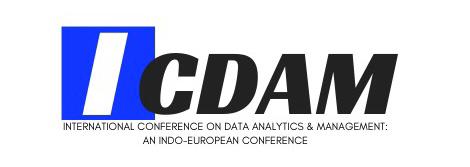 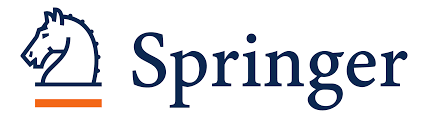 3rd INTERNATIONAL CONFERENCE ON DATA ANALYTICS AND MANAGEMENT (ICDAM-2022)
25 June 2022.


TITLE OF PAPER

Authors

Affiliation of Presenting Author
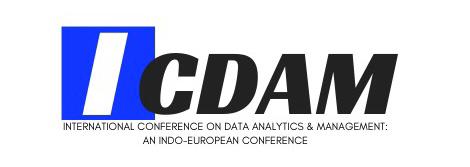 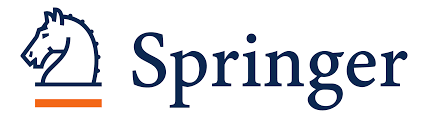 1. INDEX:
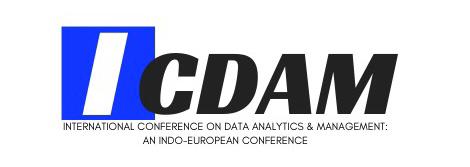 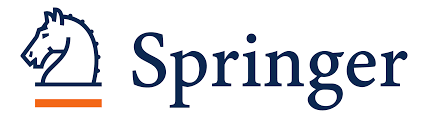 2. ABSTRACT:
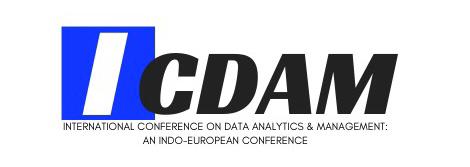 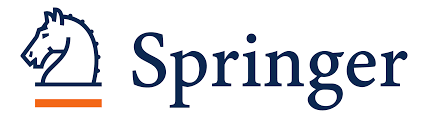 3. INTRODUCTION:
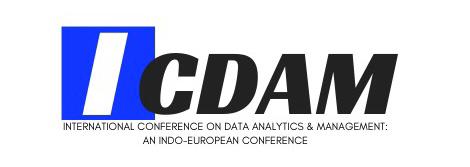 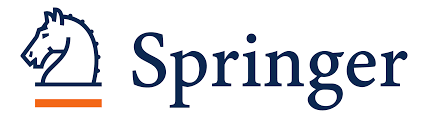 4. LITERATURE REVIEW :



NOTE : TRY TO PUT IN A TABULAR FORM
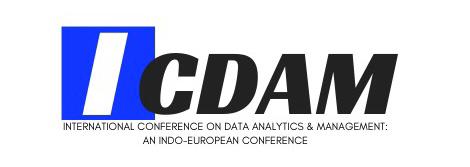 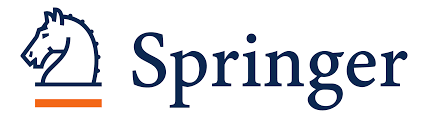 5. RESEARCH GAPS :


NOTE : TRY TO PUT IN A BULLETS FORM
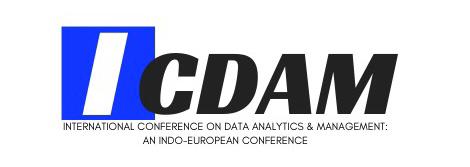 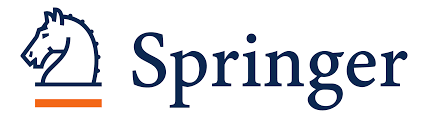 6. PROPOSED METHODOLOGY :



NOTE : IN THE FORM OF FLOW GRAPH
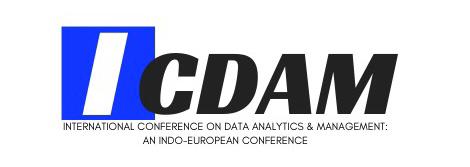 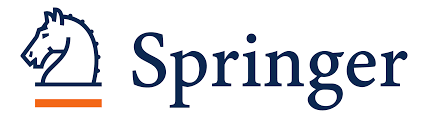 7. RESULTS & DISCUSSION: 



NOTE  : TRY TO PUT IN A TABULAR/GRAPHICAL FORM
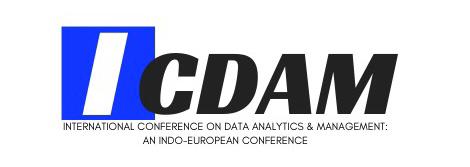 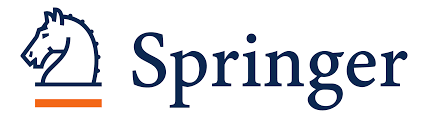 8. COMPARATIVE ANALYSIS: 



NOTE  : TRY TO PUT IN A TABULAR/GRAPHICAL FORM
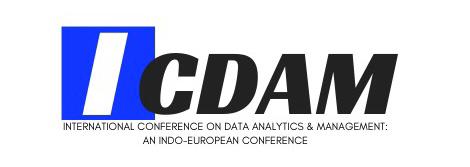 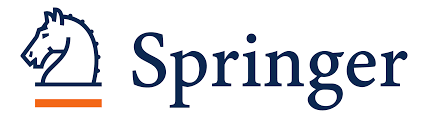 9. CONCLUSION & FUTURE WORK :
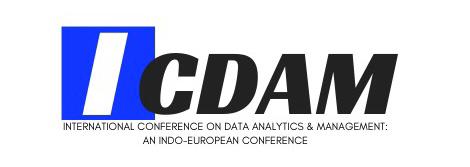 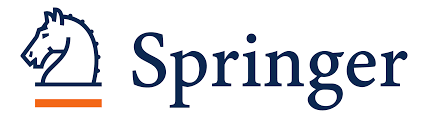 10. REFERENCES :


NOTE : PUT ALL THE REFERENCES IN THE PROPER FORMAT.